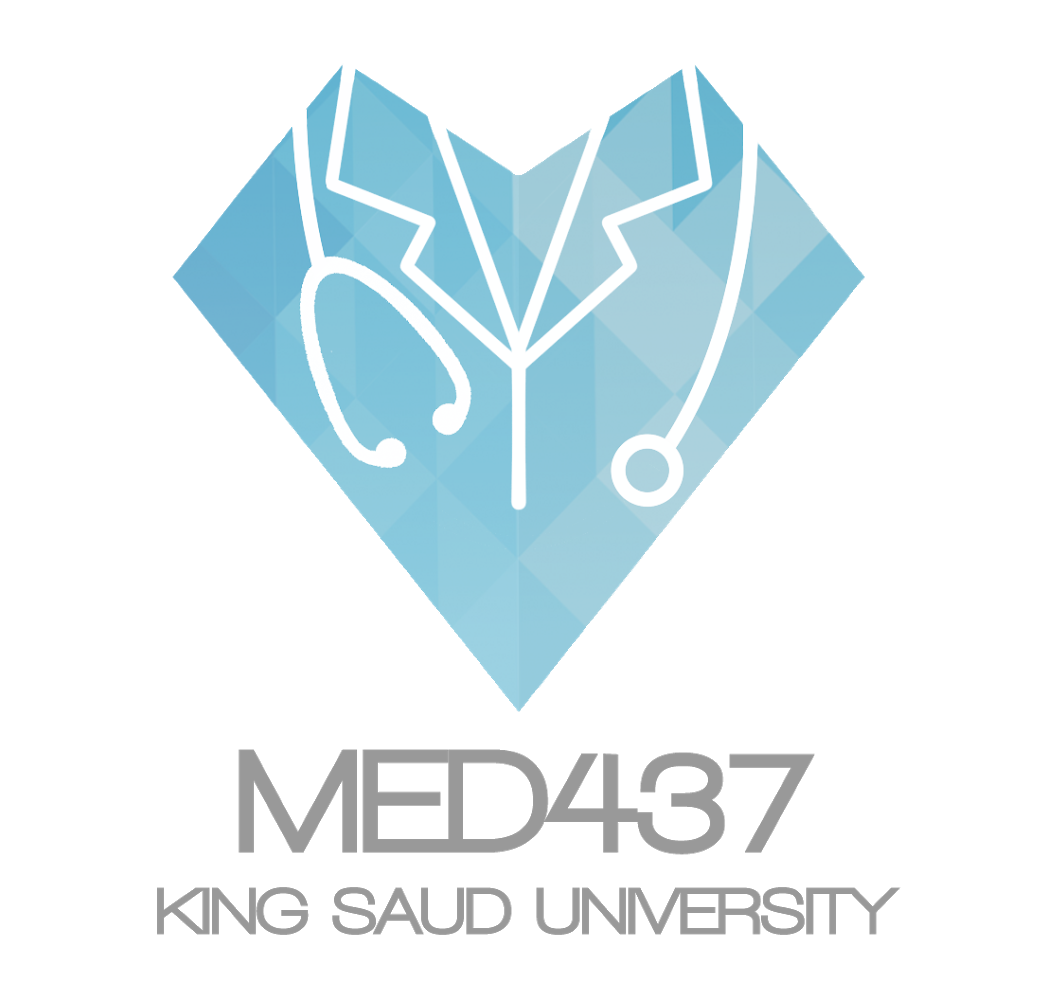 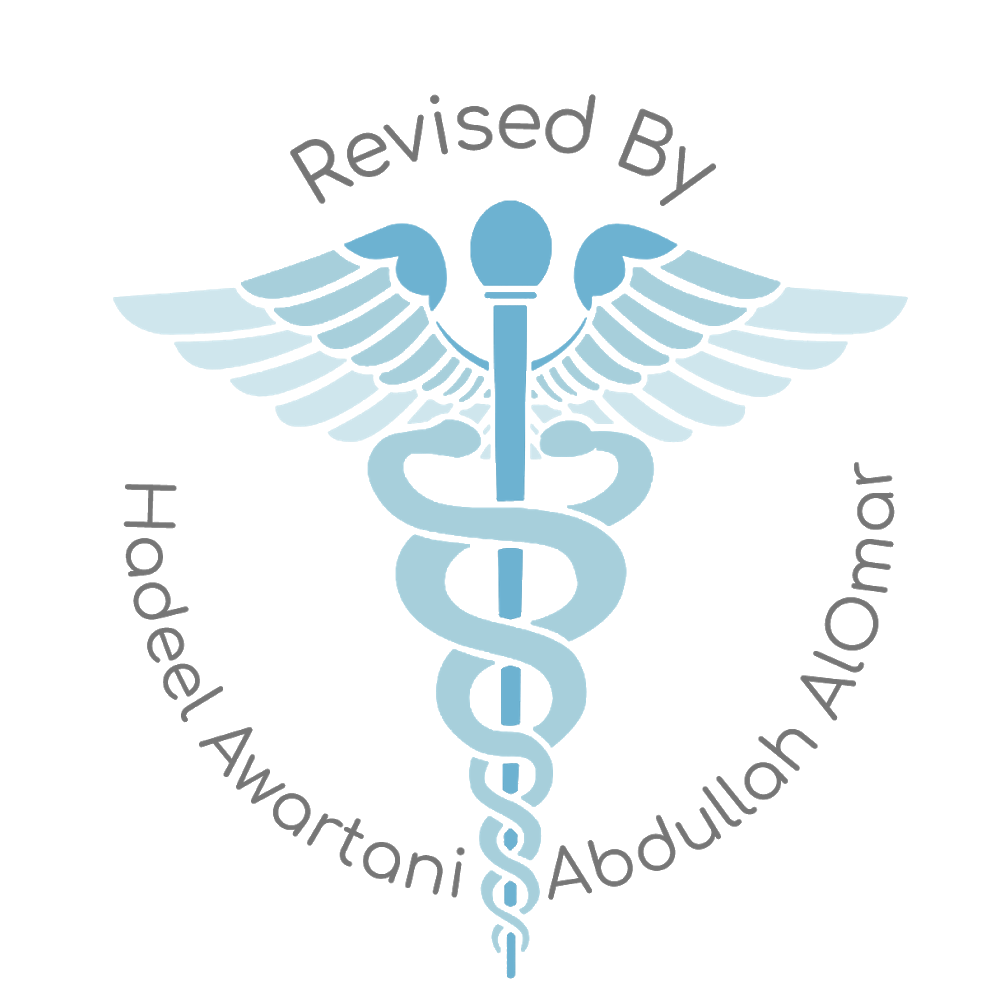 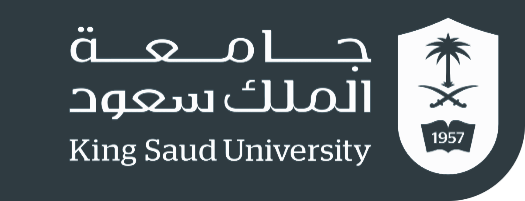 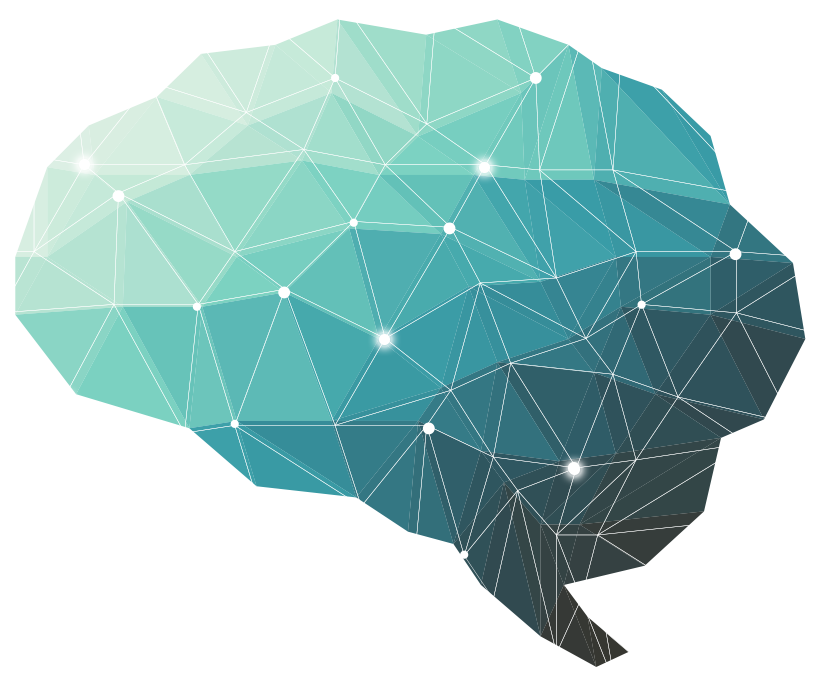 1st  Lecture  ∣ The Physiology Team
Synapses and Synaptic Transmission
Objectives:
Definition​ and Functions​ of synapses.
Structure and Types​ of synapses: anatomical & functional.
Synaptic transmission​ & neurotransmitters.
What neurotransmitters are, and how they are released and act on their receptors.
Fate​ of neurotransmitters.
Differentiate between neurotransmitter receptors (ionotropic and metabotropic).
Electrical events​ at synapses (EPSPs & IPSPs) and the differentiation.
Properties of synaptic transmission. 
Factors affecting synaptic transmission.
Done by :
Team leader: Rahaf AlShammari, Fatima Balsharf, Abdulelah AlDossari, Ali AlAmmari. 
Team members: Mohammed AlHasan, Hisham AlShaya, Afnan AlMustafa, Dana AlKadi, Noura AlKadi, Rahaf AlShunaiber, Reem AlQarni, Rinad AlGhurabib, Shahad AlTayyash, Shahad AlZahrani.
Colour index: 
Important 
Numbers
Extra
وَأَن لَّيْسَ لِلْإِنسَانِ إِلَّا مَا سَعَىٰ
Key words
‹#›
Definition and functions of synapses
General Facts about Synapses 
It is a junction where the axon or some other portion of one cell (presynaptic cell)  terminates on the dendrites, soma,  or axon of another neuron (postsynaptic cell). 
The CNS contains ​more​ than 100 billion neurons. The brain has  ​86 billion neurons​​
Some CNS neurons receive 20,000 synapses. 
Synaptic input is converted to a nerve impulse (AP) at the ​AXON HILLOCK
The output signal (AP) travels by way of a single axon leaving the neuron.
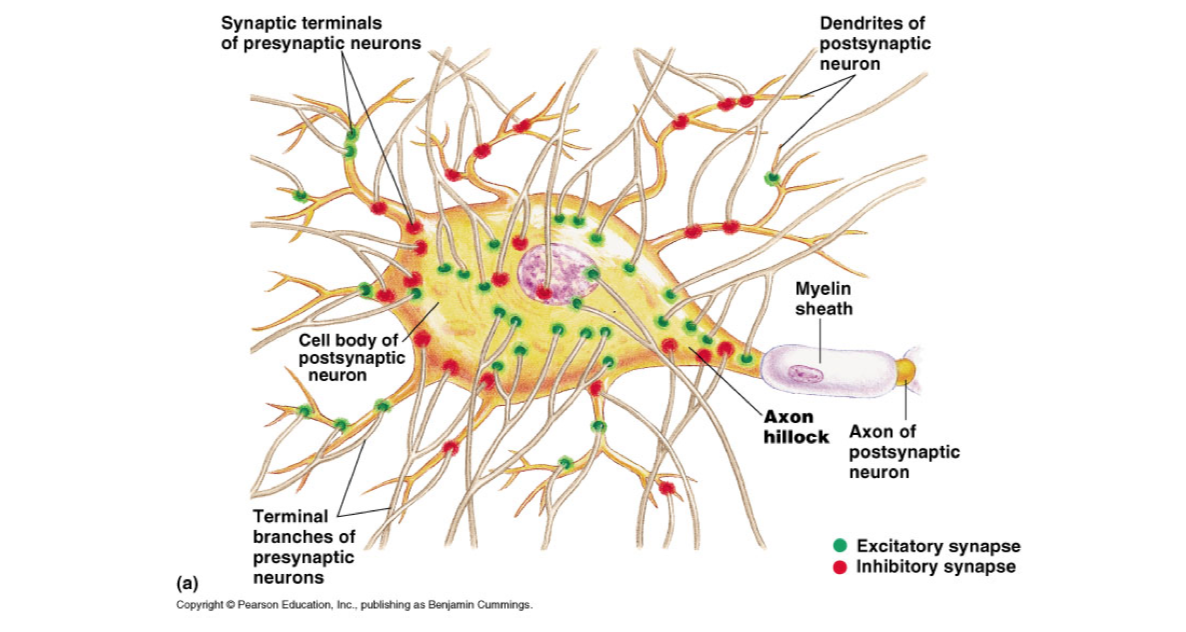 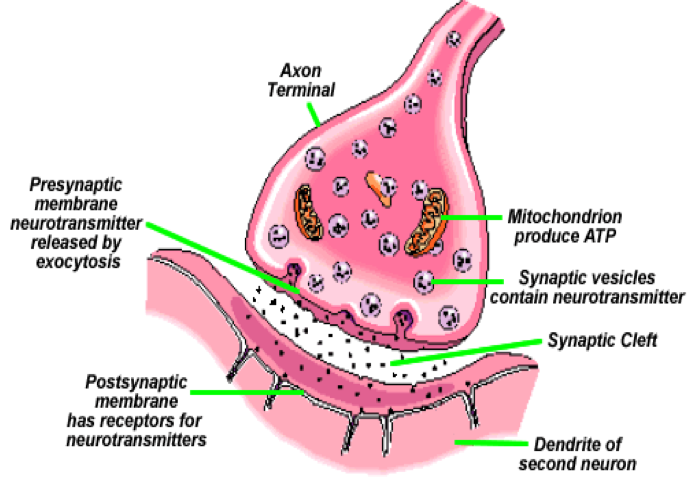 How brain functions?
Collecting of sensory input 
Central integration 
Motor output
Functions of synapse
In the CNS, this other cell is also a neuron. 
In the PNS, the other cell may be either a neuron or an effector cell eg; gland or muscle. 
The synapses determine the directions that the nervous signals will spread through the nervous system. 
The synapses perform a selective action, often blocking weak signals while allowing strong signals to pass.
‹#›
Structure and types of synapses
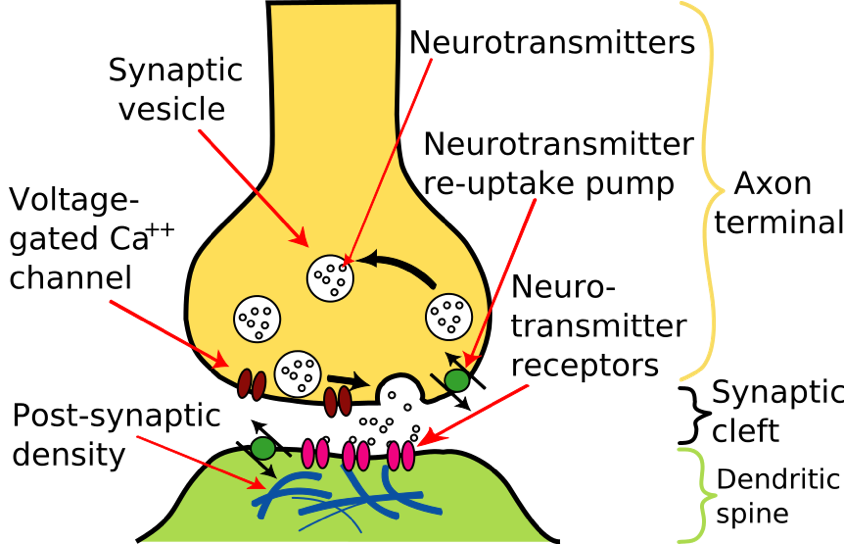 Structure of synapse
Synaptic knobs (presynaptic terminal): It has synaptic vesicles (neurotransmitters). 
Synaptic cleft:  It is the space between the axon terminal and sarcolemma. It has a width of 200-300 angstroms.                          
                                                                                                                                                                           
Postsynaptic membrane It has receptors for neurotransmitters or ion channels.
Looks like a button because of dilatation which helps to increase the surface area, thus, increase the efficiency
Anatomical Types of Synapses
Other types of synapses include:
Axodendritic
synapses between the axon of one neuron and the dendrite of another
Axosomatic 
synapses between the axon of one neuron and the soma of another
Dendrosomatic (dendrites to soma)
Axoaxonic
 (axon to axon)
Dendrodendritic
(dendrite to dendrite)
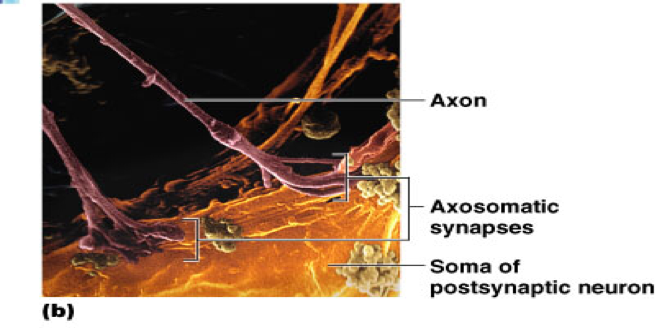 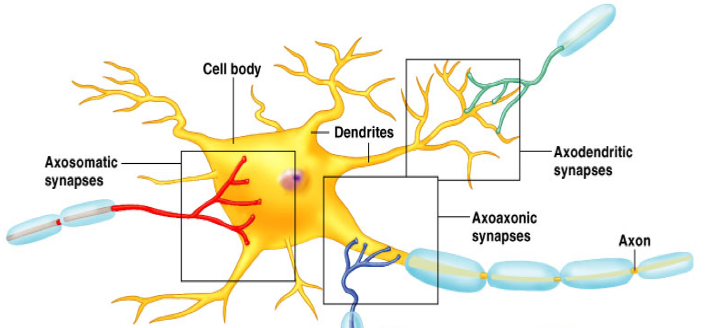 ‹#›
Structure and types of synapses
Functional Types of Synapses
A. Chemical synapse
Almost all synapses in the CNS. (I.e. first neuron secretes a chemical substance called neurotransmitter at the synapse to act on receptor on the next neuron to excite it, inhibit or modify its sensitivity). One direction transmission*.
*The transmission can occur in both directions. Which allows it to control the activities of large groups of interconnected neurons, and allow the synchronized firing.
B. Electrical Synapses
Membranes of the pre- and postsynaptic neurons come close together and gap junctions forms → low membrane borders which allow passage of ions.
Are less common than chemical synapses
Correspond to gap junctions found in other cell types. 
Each gap junction is composed of 12 connexin proteins. 
Are important in the CNS in:
Mental attention
Emotions and memory
Arousal from sleep
Thus, if one cell is excited the other cells will be excited too. (Like the cardiac muscles)
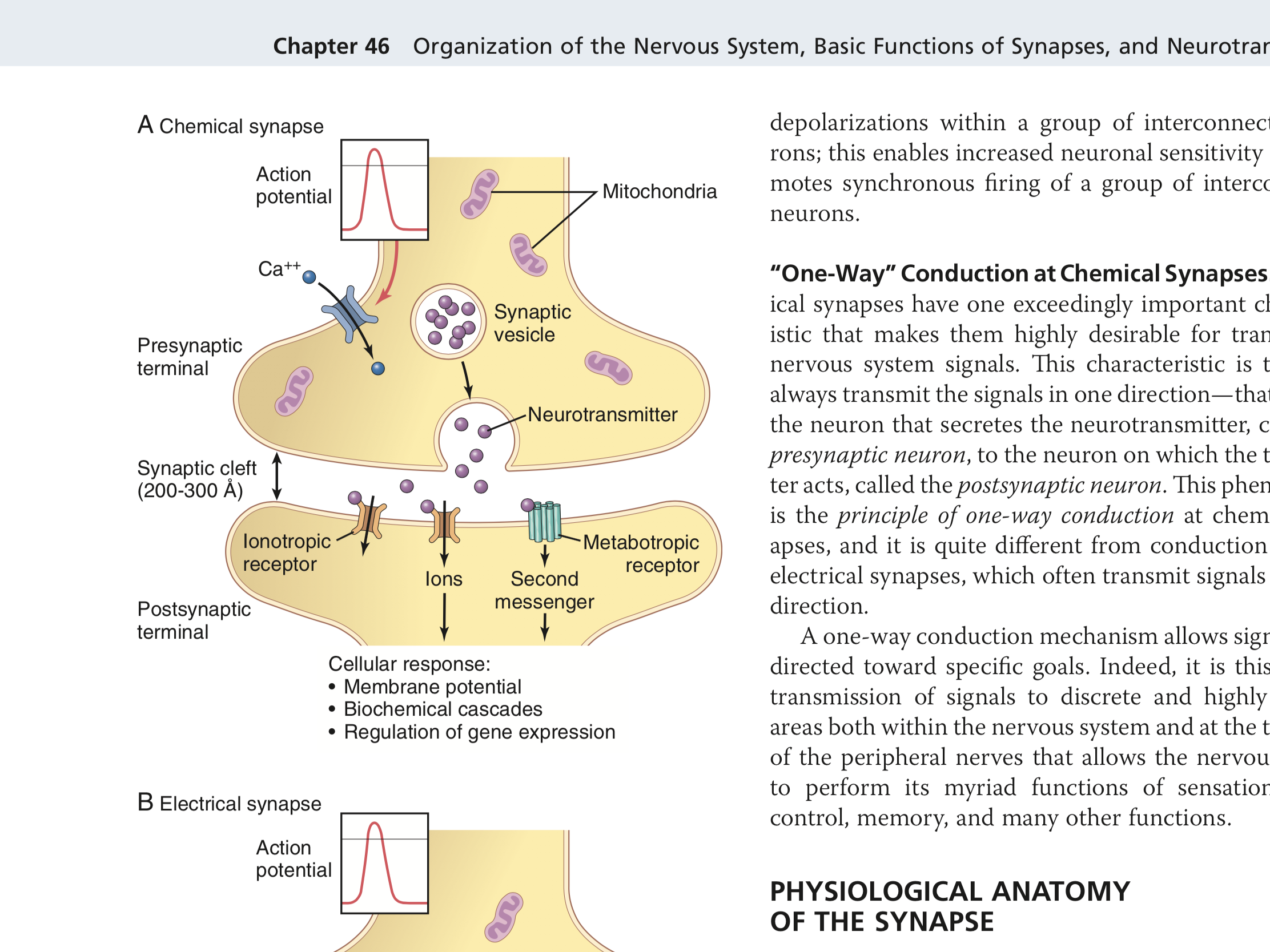 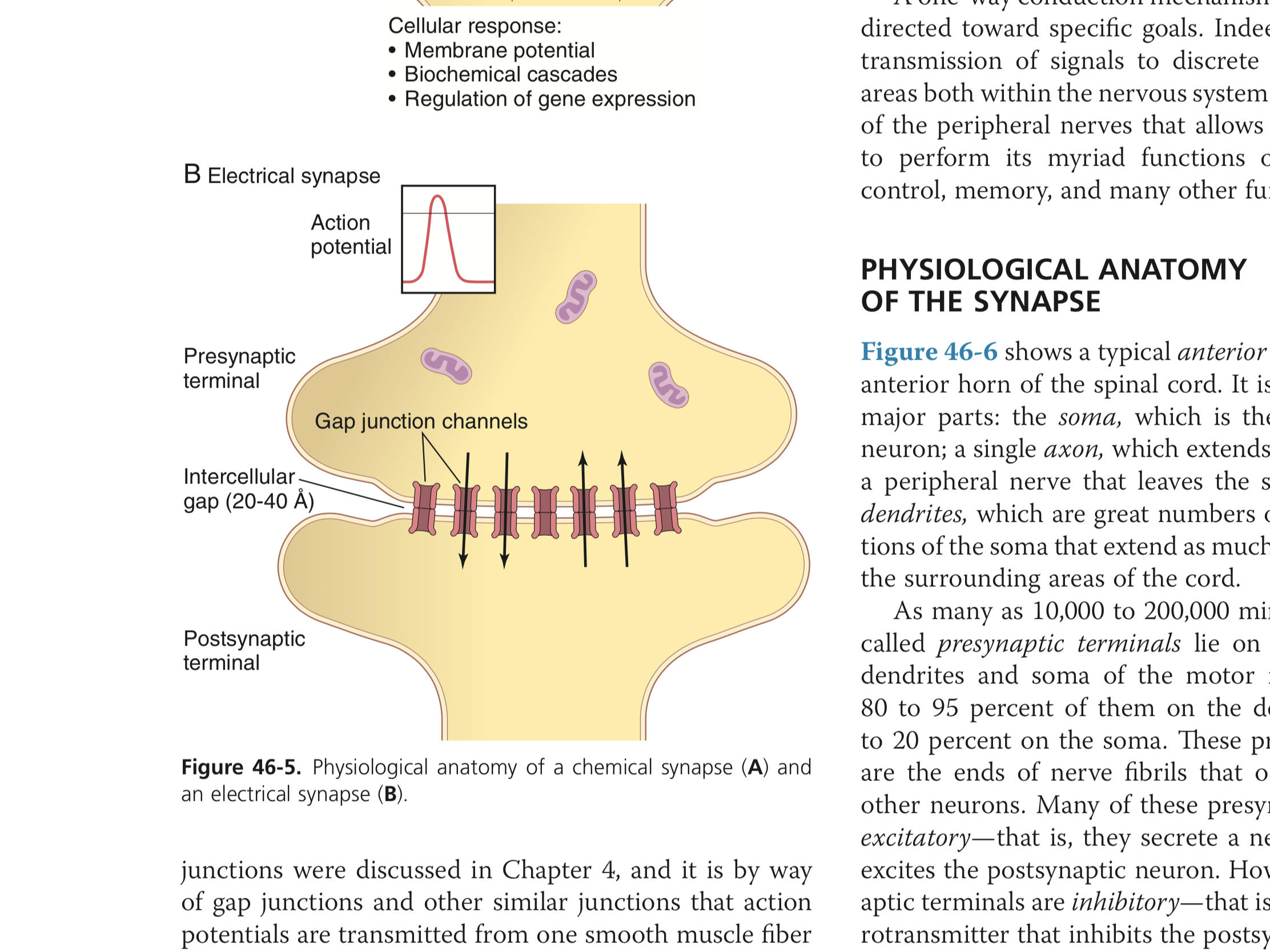 Relates to balance and equilibrium, and those are connected to sight, hearing, and muscle tone.
C. Conjoint synapse
Both electrical and chemical.
Examples:  neurons in lateral vestibular nucleus.
Examples of synapse outside the CNS
Neuromuscular junction
Contact between: autonomic neurons & smooth, cardiac muscles, & other effector cells.
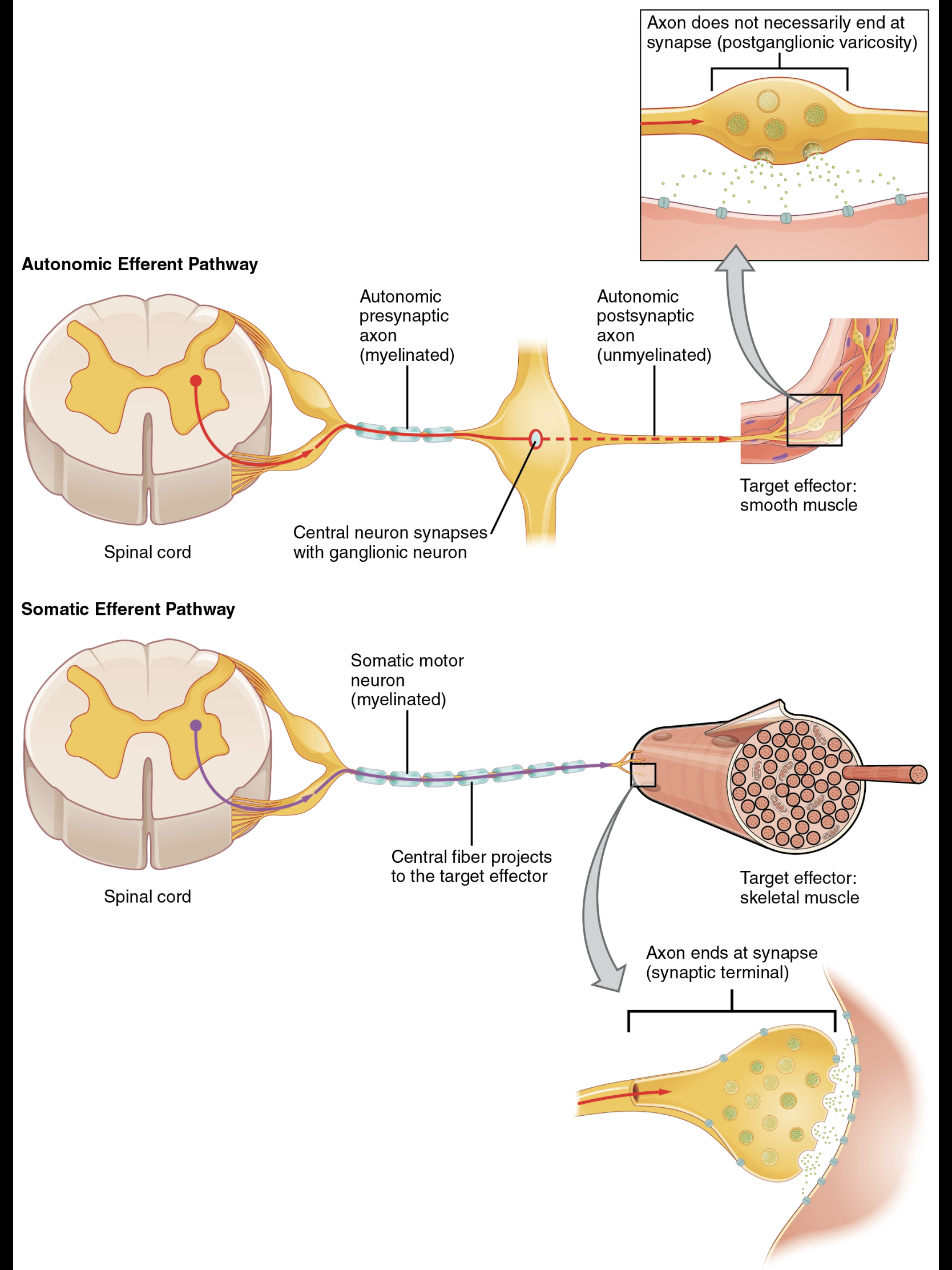 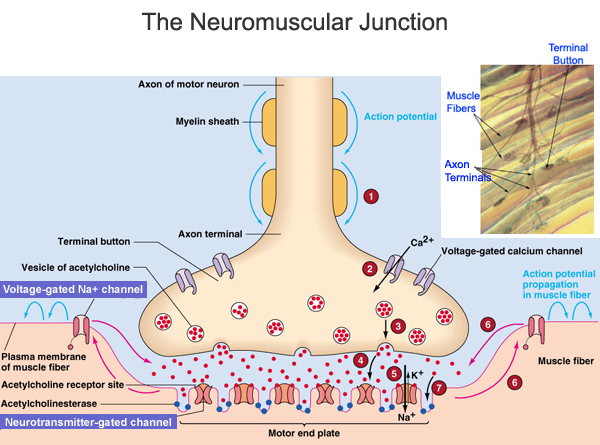 ‹#›
Synaptic transmission & neurotransmitters / Fate of neurotransmitters
Mechanism of Synaptic Transmission
AP     Open of ca channel  >  NT release at docking site  >   Binding to postsynaptic receptors (inhibition or excitation) of the postsynaptic membrane (Depending on the type of the neurotransmitter, i.e. excitatory or inhibitory).
Ca activates calmodulin which activates (PK) protein kinase. 
Information is transmitted in the central nervous system mainly in the form of nerve action potentials, called NERVE IMPULSES, through a succession of neurons, one after another.
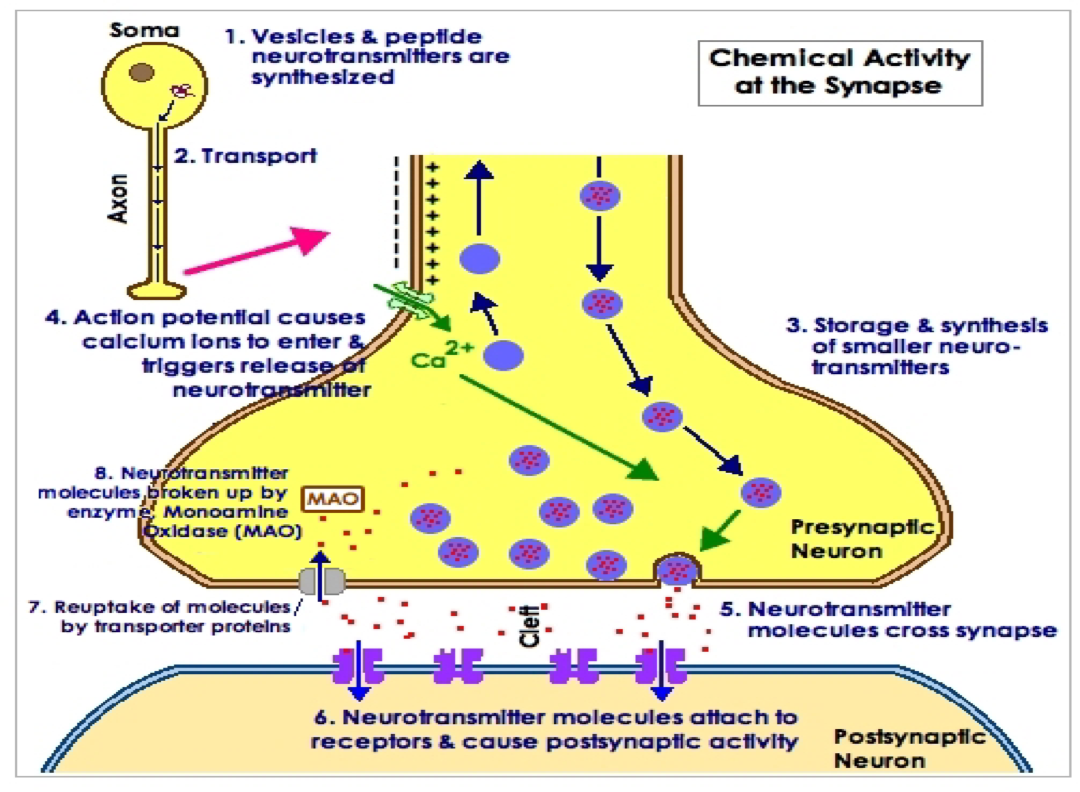 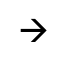 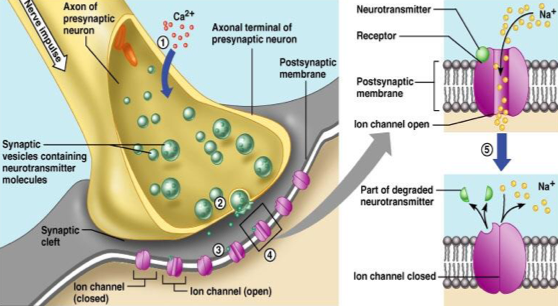 Fate of Neurotransmitters
After a transmitter substance is released at a synapse, it must be removed by : 
Diffusion out of synaptic cleft into surrounding fluid. 
Enzymatic destruction e.g Ach esterase for Ach. 
Active transport back into presynaptic terminal itself e.g norepinephrine.
‹#›
Differentiate between neurotransmitter receptors (ionotropic and metabotropic).
These receptors have two components
1- Binding site that face the cleft to bind the neurotransmitter.
2- Ionophore : It passes all the way through the membrane to the interior. 
It is of two types :
2nd messenger system in the postsynaptic neuron.  This mechanism is important where prolonged postsynaptic changes are needed to stay for days, months.. years (memory). 
Effects : intracellular Enzymes activation, gene transcription, etc…
Ion channel
Cation channels 
Na+ (most common) 
K+
Ca++
Opening of Na+ channels 
       membrane potential in positive direction toward threshold level of excitation     ( + ) neuron
Anion channels 
Cl- mainly 
Opening of Cl- channels                          diffusion of negative charges into the membrane       membrane potential making it more negative      away from threshold level     (-) neuron
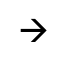 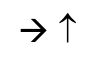 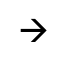 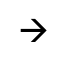 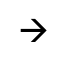 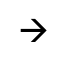 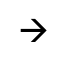 Neurotransmitter receptors that directly gate ion channels are often called ionotropic receptors, whereas those that act through second messenger systems are called metabotropic receptors.
‹#›
Electrical events at synapses EPSP & IPSP and the differentiation
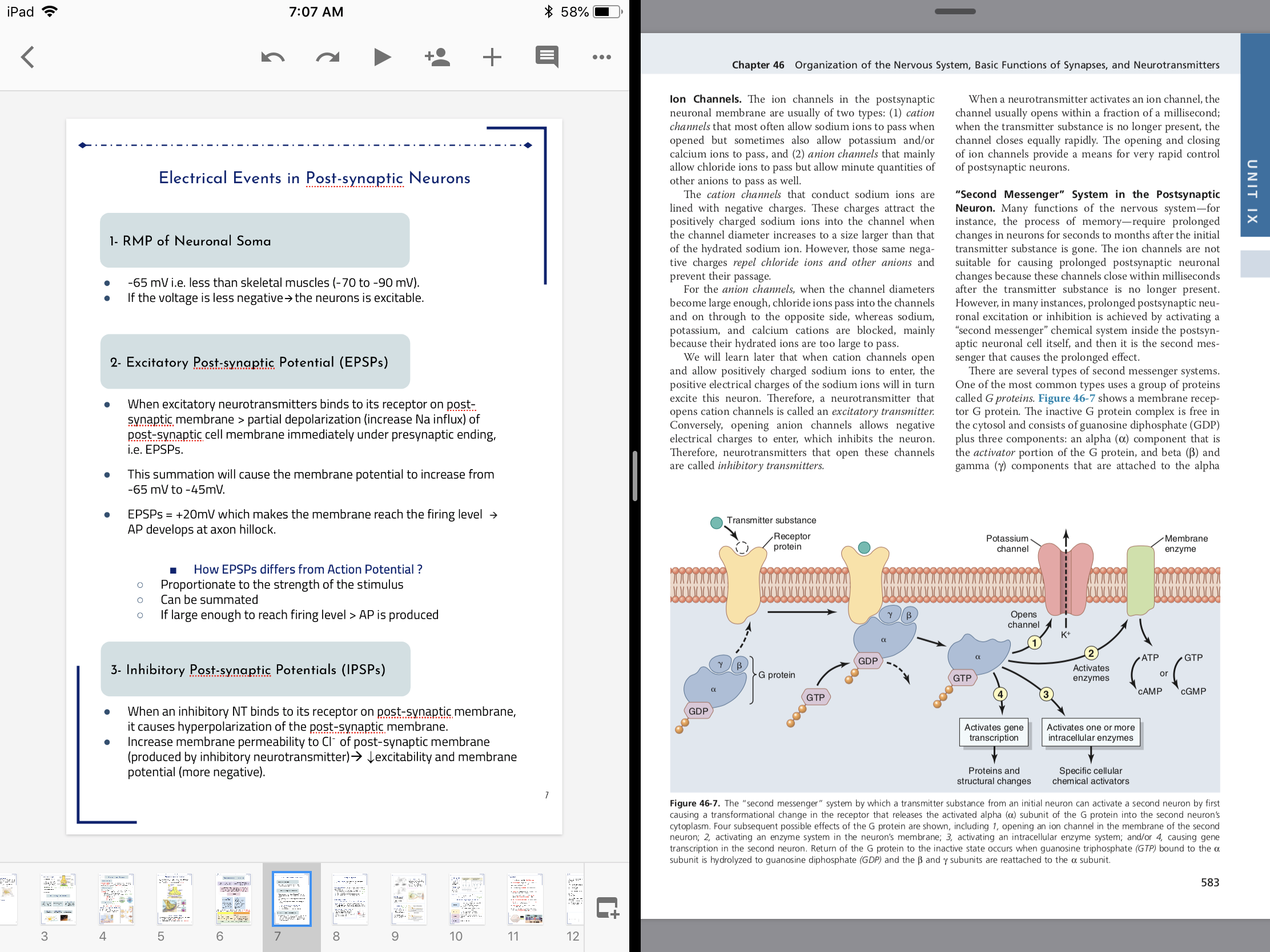 2nd messenger system in the postsynaptic neuron acts in : 
*** focus on the 4 ways
Electrical Events in Post-synaptic Neurons
There will be a question about this part
1- RMP of Neuronal Soma
-65 mV i.e. less than skeletal muscles (-70 to -90 mV).
If the voltage is less negative    the neurons is excitable.
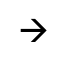 2- Excitatory Post-synaptic Potential (EPSPs)
When excitatory neurotransmitters binds to its receptor on post-synaptic membrane > partial depolarization (increase Na influx) of post-synaptic cell membrane immediately under presynaptic ending, i.e. EPSPs. 
This summation will cause the membrane potential to increase from -65 mV to -45mV. 
EPSPs = +20mV which makes the membrane reach the firing level     AP develops at axon hillock. 
How EPSPs differs from Action Potential ?
Proportionate to the strength of the stimulus 
Can be summated 
If large enough to reach firing level > AP is produced
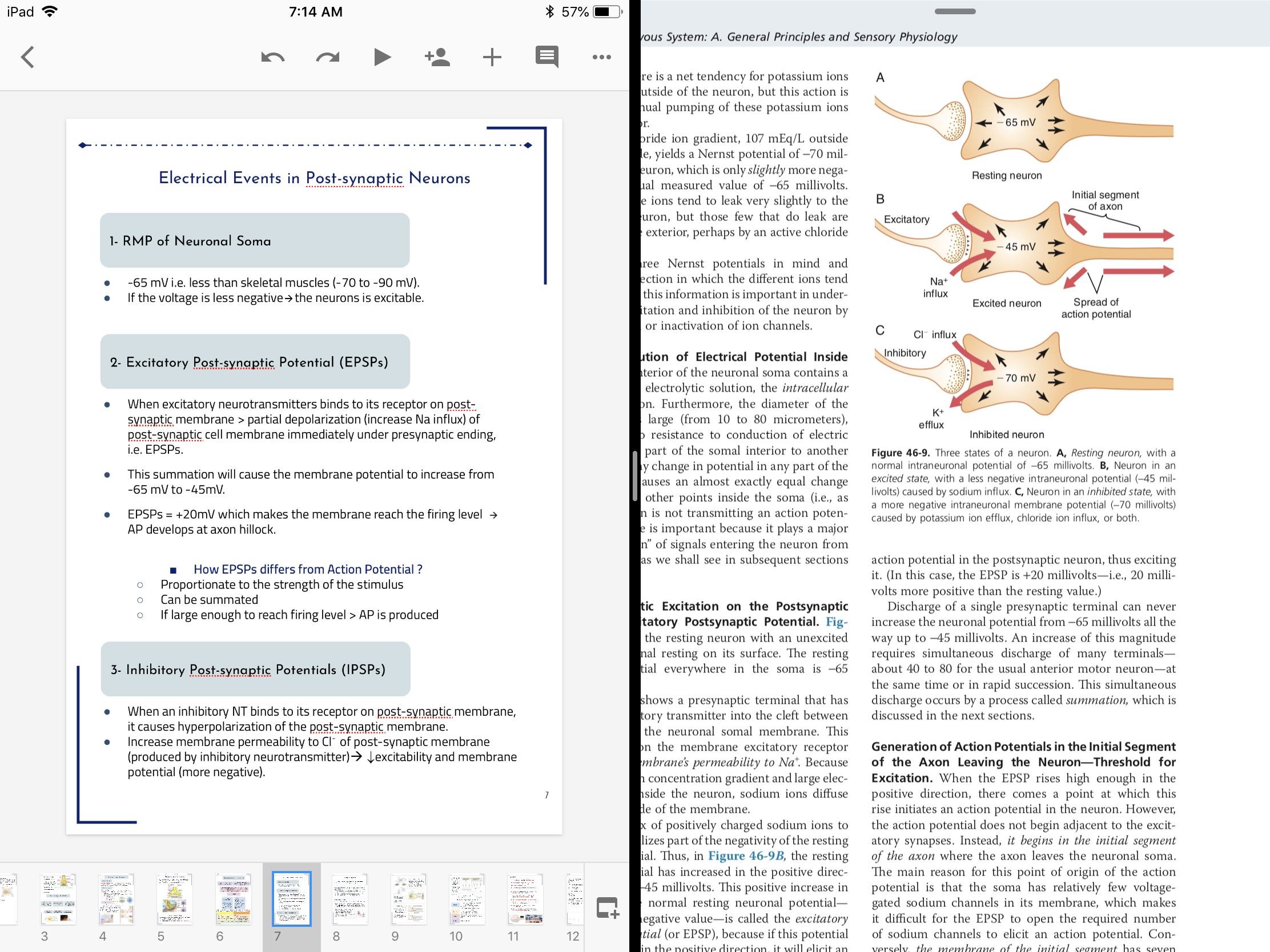 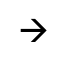 3- Inhibitory Post-synaptic Potentials (IPSPs)
When an inhibitory NT binds to its receptor on post-synaptic membrane, it causes hyperpolarization of the post-synaptic membrane. 
Increase membrane permeability to Cl-  of post-synaptic membrane (produced by inhibitory neurotransmitter)         excitability and membrane potential (more negative).
‹#›
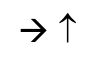 Properties of synaptic transmission
Synaptic Properties
“Chemical Synapses”
1. One-way conduction synapses generally permit conduction of impulses in one-way i.e. from pre-synapstic to post-synaptic neuron. “Bell-Magendie law”
2. Synaptic delay is the minimum time required for transmission across the synapse. It is 0.5 ms for transmission across one synapse. 
This time is taken by: (why there is a delay?) it could come as MCQ
Discharge of transmitter substance by pre-synaptic terminal. 
Diffusion of transmitter to post-synaptic membrane. 
Action of transmitter on its receptor. 
Action of transmitter to increase membrane permeability. 
Increased diffusion of Na+ to increase post-synaptic potential.
Clinical Importance :
We can know how many synapses are involved in the pathway by the time lag.
3. Synaptic inhibition: 
Types: Direct inhibition, Indirect inhibition, Reciprocal inhibition & Inhibitory interneuron
A. Direct inhibition: Occurs when an inhibitory neuron (releasing inhibitory substances) acts on a postsynaptic neuron leading to hyperpolarization due to opening of Cl¯ [IPSPs] and/or K+ channels. Example: Glycine at the level of the spinal cord to block pain impulses.
B. Indirect Inhibition (Presynaptic inhibition): This happens when an inhibitory synaptic knob lie directly on the termination of a pre-synaptic excitatory fiber. The inhibitory synaptic knob releases a transmitter which inhibits the release of excitatory transmitters from the pre-synaptic fiber. e. g. GABA (Pain modification).
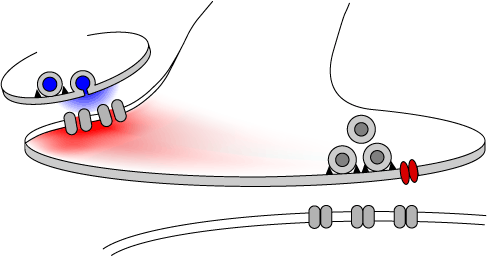 ‹#›
Properties of synaptic transmission
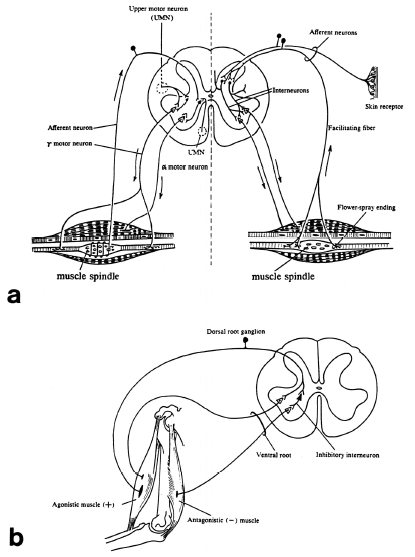 C. Reciprocal inhibition: Inhibition of antagonist activity is initiated in the agonist muscle. Impulses pass directly to the motor neurons supplying the same muscle and via branches to inhibitory interneurons that end on motor neurons of antagonist muscle.
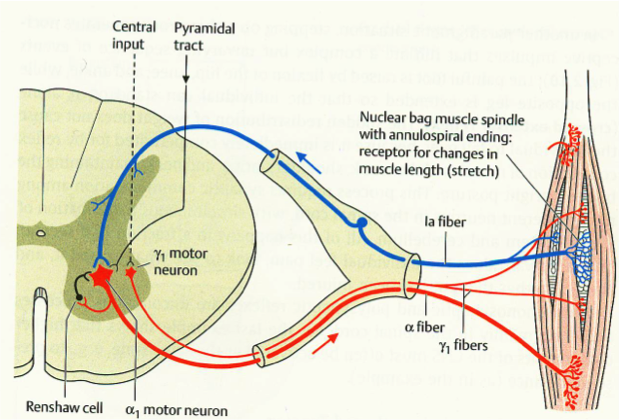 D. Inhibitory interneuron (Renshaw cells) Negative feedback inhibitory interneuron of a spinal motor neuron (Control the strength of contraction)
Increase the efficiency of AP developed by the postsynaptic neuron
4. Summation: 

A. Spatial summation. 
Eliciting an action potential in a neuron with input from multiple presynaptic cells.
(Greater number of fibers)

B. Temporal summation. 
When the frequency of stimulation increased from the same presynaptic fiber. 
(Increase number of frequency of nerve impulses in each fibers).
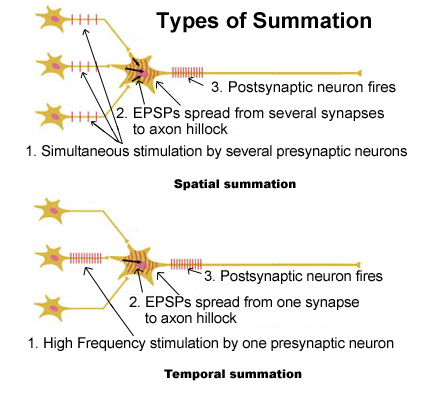 ‹#›
Properties of synaptic transmission / Factors affecting synaptic transmission
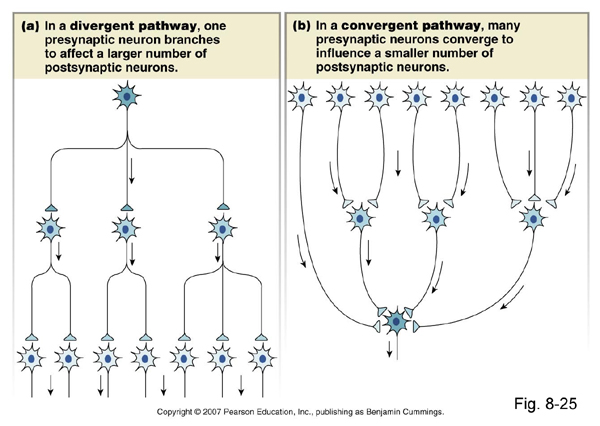 5. Convergence and divergence: 
a. Divergence: Axons of pre-synaptic neurons divide into many branches that diverge to end on many post-synaptic neurons.
b. Convergence: When many pre-synaptic neurons converge on any single post-synaptic neuron.
6. Fatigue It is due to exhaustion of neurotransmitter. If the pre-synaptic neurons are continuously stimulated there may be an exhaustion of the neurotransmitter. Resulting in stoppage of synaptic transmission.
Despite giving the neuron a strong stimulus there is no AP
Factors Affecting Synaptic Transmission
Increases neuronal excitability.
Causes cerebral epileptic seizures (Increased excitability cerebral neurons). 
e. g. overbreathing in person with epilepsy. 
The over breathing blows off carbon dioxide and therefore elevates the pH of the blood momentarily
Alkalosis
Depresses neuronal activity. 
pH around 7.0 usually causes a coma. 
E.g. severe diabetic or uremic acidosis.
Acidosis
Caffeine found in coffee, tea, increases neuronal excitability, by reducing the threshold for excitation of neurons.
Drugs
Depression of neurons.
Hypoxia
‹#›
Important points you should focus on:
Summary
*** ممكن يجي وحدة من خصائص EPSP أو خصائص الـ IPSP ويلخبط بينهم
Almost all synapses in the CNS are chemical synapses
 neurotransmitter is a chemical substance that is secreted by the first neuron at the synapse to act on receptor on the next neuron to excite it, inhibit or modify its sensitivity 
Chemical synapse is One directional in transmission while electrical synapse transmission can occur in both directions .
Gap junction is the space between the pre- and postsynaptic neurons which allows the passage of ions
Electrical synapses Are important in the CNS in Mental attention,Emotions, memory and Arousal from sleep.
neurons in lateral vestibular nucleus1 have conjoint synapse
Ach esterase is an enzyme that destroys Ach neurotransmitter in a process called Enzymatic destruction
Norepinephrine neurotransmitter is actively transported back into the presynaptic terminal.
Neurotransmitter receptors that directly open gate ion channels are often called ionotropic receptors, whereas those that act through second messenger systems are called metabotropic receptors.2
2
1
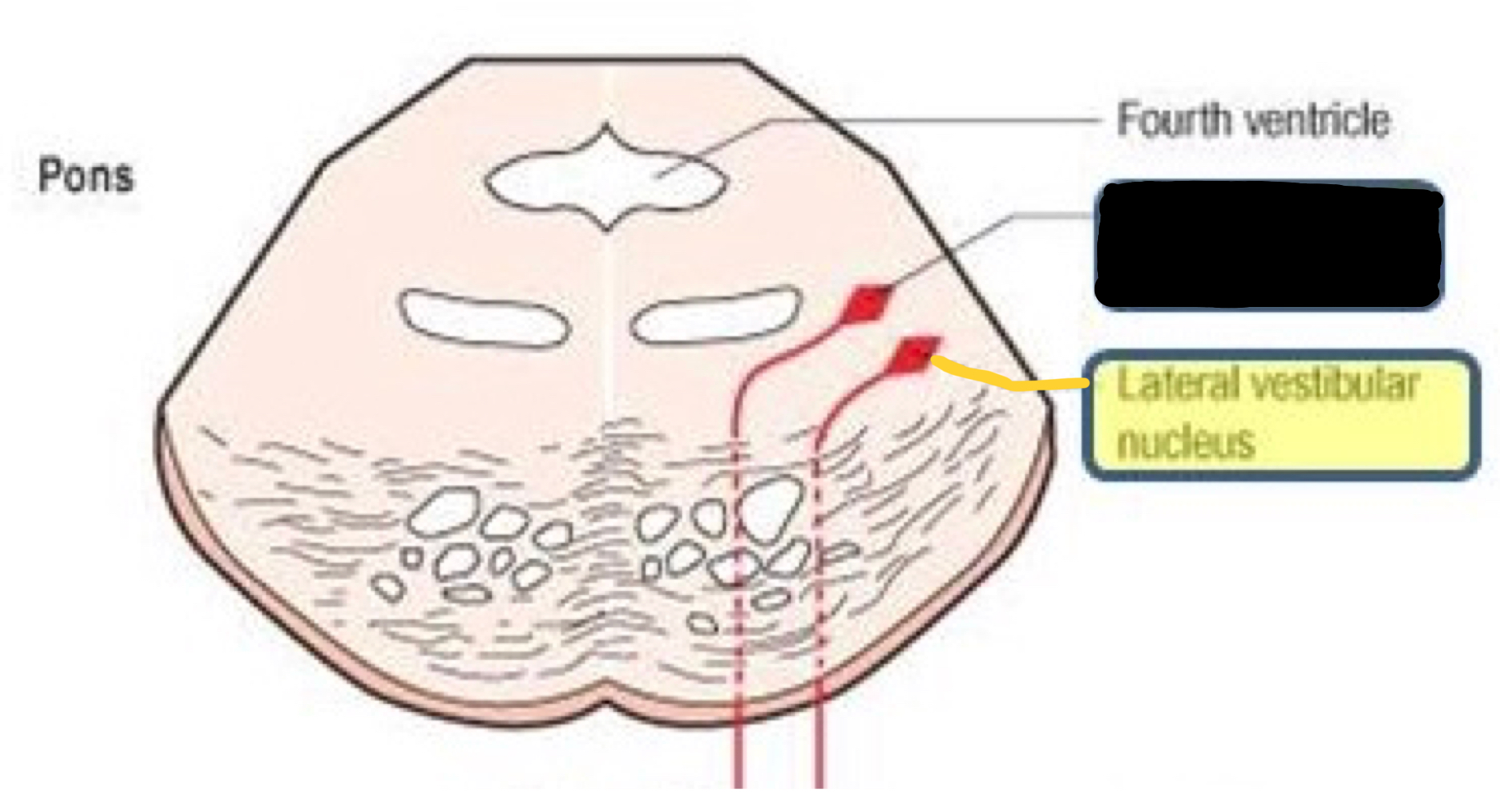 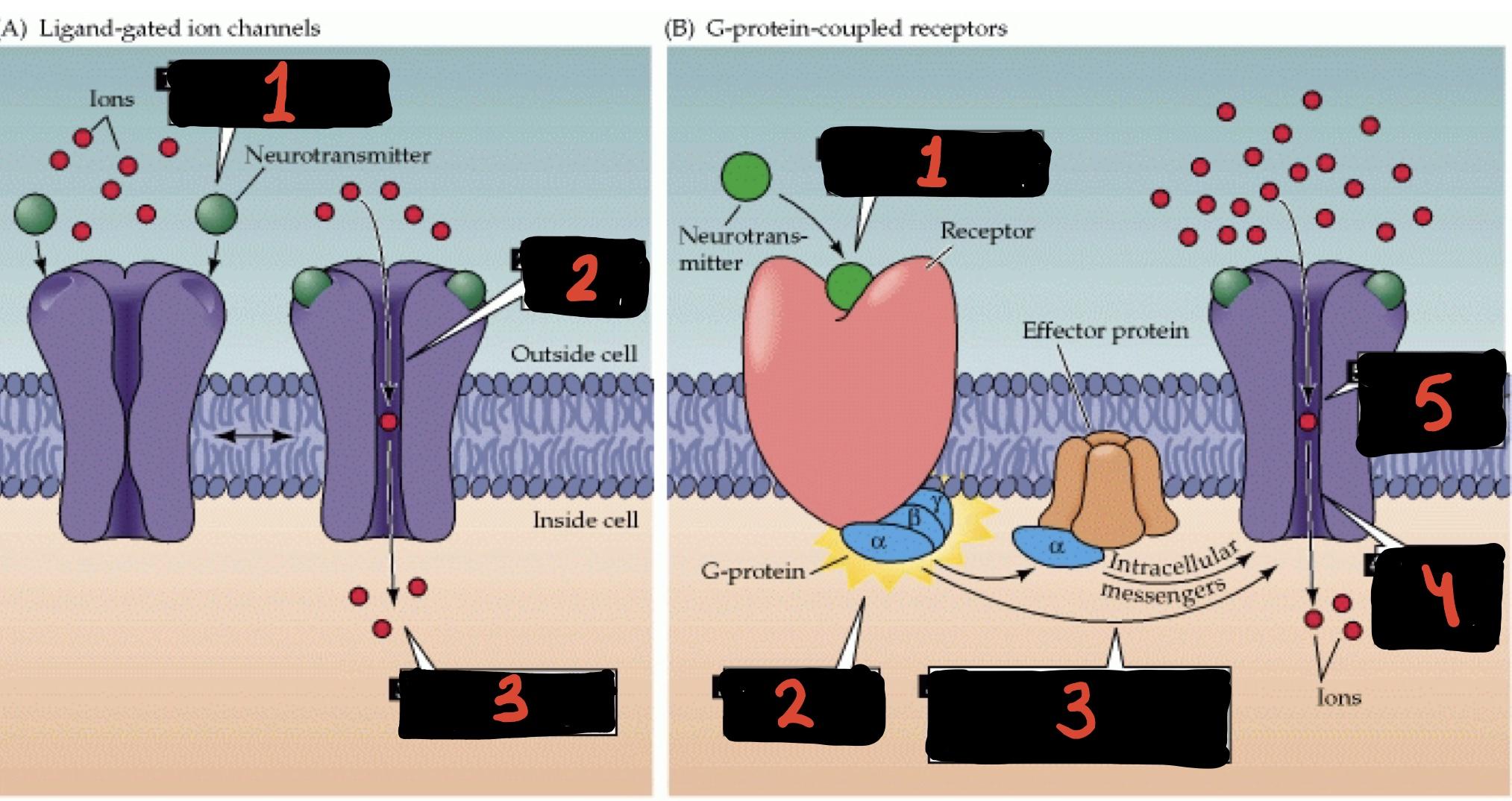 ‹#›
Questions
5.Choose the correct answer:
Glutamate is excitatory, GABA is inhibitory.
Glutamate and GABA are excitatory.
Glutamate and GABA are inhibitory.
6.Axons of pre-synaptic neurons divide into many branches called:
Convergence .
Divergence .
None.
7.Glycine at the level of spinal cord is example for:
Direct inhibition.
Indirect inhibition.
Reciprocal inhibition.
8.Caffeine _____ threshold and _____ neural excitability.
Reduce, increase.
Reduce, reduce.
Increase, increase.
1.All synapses are junctions But not all junctions are synapses.
False.
True.
2.Which one of these types has one direction transmission?
conjoint synapse.
Chemical synapse.
Electrical synapse.
3.The electrical synapse is important in:
Memory.
Emotions.
Both A+B.
4.How many types of neurotransmitters does the synaptic vesicle contains?
Each vesicle contains only one type.
Each vesicle contains 3 types.
Each vesicle contains 5 types.
what are the two types of channel activities/affect produced in the postsynaptic membrane? 
Excitatory postsynaptic potentials EPSP
Inhibitory postsynaptic potentials IPSP
What are the main two characteristics for end plate potentials EPPs? 
Localized (they don’t spread)
Graded (you can grade them unlike action potential)
What are the reasons for synaptic delay?
Mentioned in slide 7
What are the two mechanisms of prolongation?
Long acting neurotransmitter
Reverberating circuits
Answers:
1.B
2.B
3.C
4.A
5.A
6.B
7.A
8.A
‹#›